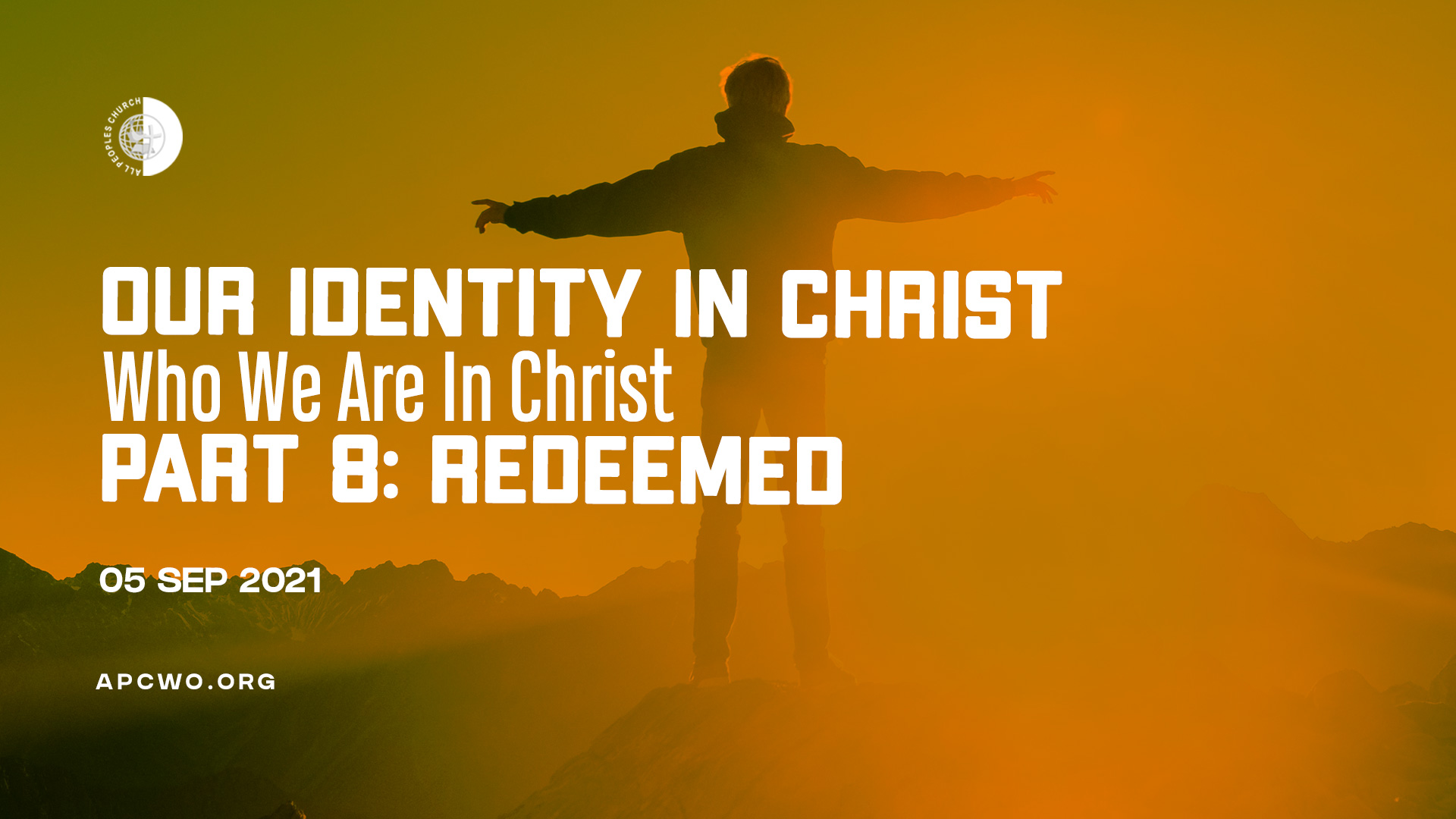 IN HIM WE HAVE REDEMPTION
Ephesians 1:7
In Him we have redemption through His blood, the forgiveness of sins, according to the riches of His grace.
1 Corinthians 1:30
But of Him you are in Christ Jesus, who became for us wisdom from God—and righteousness and sanctification and redemption.
Redemption is to be purchased, ransomed, and restored
REDEEMED BY HIS BLOOD
Hebrews 9:12  
Not with the blood of goats and calves, but with His own blood He entered the Most Holy Place once for all, having obtained eternal redemption.
HIS BLOOD SPEAKS
Hebrews 12:24 
to Jesus the Mediator of the new covenant, and to the blood of sprinkling that speaks better things than that of Abel.
DELIVERED FROM SATAN’S DOMINION
Colossians 1:12–14
12 Giving thanks to the Father who has qualified us to be partakers of the inheritance of the saints in the light. 
13 He has delivered us from the power of darkness and conveyed us into the kingdom of the Son of His love, 
14 in whom we have redemption through His blood, the forgiveness of sins.
GOD’S PROPERTY
1 Corinthians 6:20
For you were bought at a price; therefore glorify God in your body and in your spirit, which are God’s.
REDEEMED FROM THE CURSE OF THE LAW
Galatians 3:13
Christ has redeemed us from the curse of the law, having become a curse for us (for it is written, “Cursed is everyone who hangs on a tree”).
Deuteronomy 28:1-14 (blessings), 15-68 (curses)
REDEEMED FROM EVERY LAWLESS DEED
Titus 2:14
Who gave Himself for us, that He might redeem us from every lawless deed and purify for Himself His own special people, zealous for good works.
REDEEMED FROM THIS PRESENT EVIL AGE
Galatians 1:3-4
3 Grace to you and peace from God the Father and our Lord Jesus Christ, 
4 who gave Himself for our sins, that He might deliver us from this present evil age, according to the will of our God and Father.
REDEEMED FROM GENERATIONAL BONDAGES
1 Peter 1:18-19
18 Knowing that you were not redeemed with corruptible things, like silver or gold, from your aimless conduct received by tradition from your fathers, 
19 but with the precious blood of Christ, as of a lamb without blemish and without spot.
LET THE REDEEMED SAY SO!
Psalm 107:2
Let the redeemed of the LORD say so, whom He has redeemed from the hand of the enemy.
TESTIFY TO THE BLOOD
Revelation 12:11
And they overcame him by the blood of the Lamb and by the word of their testimony, and they did not love their lives to the death.